Vi som inte jobbade hemma En del av LOs Sveriges Jämställdhetsbarometer 2021
Undersökningen
Hur första året med covid-19-pandemin påverkat arbetsmarknad och villkoren i arbetet för kvinnor och män i arbetaryrken?
Kantar Sifo 3000 arbetare + offentlig statistik
Arbetares upplevelser av sitt arbete under pandemi: a) smittskydd och möjlighet att följa rekommendationer  b) fysisk, organisatorisk och psykosocial arbetsmiljö, inkomst, oro mm
Hur väl har den svenska strategin "Jobba hemma om du kan" fungerat för arbetare?
1
[Speaker Notes: I rapporten Vi som inte jobbade hemmabelyser vi hur det första året med covid-19 har påverkat arbetsmarknad och arbetsliv. Hur har regeringens stöd och insatser fungerat för kvinnor och män i arbetaryrken. Har de kvar sina jobb? Och hur har de som varit på jobbet egentligen haft det?]
Utvecklingen på arbetsmarknaden sämst för kvinnor i arbetaryrken
Sysselsättningen minskat och arbetslösheten ökat mest för arbetare. Den genomsnittliga veckoarbetstiden har minskat för arbete och mest för kvinnor.
I alla grupper (arbetare o tjänstemän) är det de tillfälliga anställningarna som försvunnit.
Kvinnor i arbetaryrken är den grupp som i högst utsträckning förlorat även fasta anställningar.
Arbetare har i grad varit frånvarande från arbetet pga-19, i synnerhet kvinnor,
Korttidsarbete viktig reform, men har inte fungerat lika väl för kvinnor i arbetaryrken. 
Det slopade karensavdragen och den förbättrade a-kassan har räddat inkomsten för många arbetarkvinnor.
2
[Speaker Notes: - Utvecklingen på arbetsmarknaden, i form av arbetslöshet och sysselsättning, under pandemiåret 2020 har varit sämre för arbetare än för tjänstemän. 
Sett till dess relativa storlek har utvecklingen varit värst för kvinnor i arbetaryrken. 

 - För de som fortfarande finns kvar i arbete har den genomsnittliga veckoarbetstiden minskat för kvinnor och män i arbetaryrken medan den genomsnittliga veckoarbetstiden knappt påverkats för tjänstemän. 

 - Frånvaro från arbetet på grund av covid-19 visar också på klass- och könsskillnader, där frånvaron varit som störst för kvinnor i arbetaryrken, följt av män i arbetaryrken. Man har varit frånvarande längre perioder än tjänstemän.

 - Två saker sticker ut i genomgången av arbetsmarknadsutvecklingen. Löntagare med otrygga, tillfälliga, anställningar är de som främst fått betala det ekonomiska priset i form av arbetslöshet. Det andra är att kvinnor i arbetaryrken även i stor utsträckning förlorat fasta anställningar. Det här tyder på att systemet med korttidsarbete, som skulle rädda jobben, inte fungerat lika väl för personer med otrygga anställningar eller kvinnor i arbetaryrken – yrken som ofta är kontaktyrken. Det som däremot i viss utsträckning hjälpt dessa grupper har varit den bättre tillgången till a -kassa samt det slopade karensavdraget, vilket förbättrat ekonomin för många som förlorat sitt arbete eller blivit sjuka på arbetet. Även satsningarna på arbetsmarknadspolitiken och den förbättrade möjligheten till reguljär utbildning har varit positiva.
Vi ser i vår analys att korttidsarbetet inte varit lika tillgängligt för kvinnor i arbetaryrken som för män. Några förklaringar kan vara att många kvinnor finns hos offentliga arbetsgivare som inte omfattas av möjlighet till korttidsstöd, men också att tillfälligt anställda oftast fått gå innan korttidsarbetet införts.]
Jobbet måste göras på jobbet – och det finns brister i skyddet
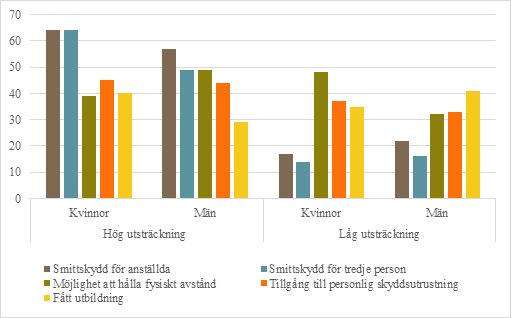 9 av 10 har arbetat på sin arbetsplats under pandemin – det kan inte göras någon annanstans
Kontaktyrken har särskilda utmaningar
8 av 10 kvinnor och 5 av 10 män arbetar i kontaktyrken 
"Två världar av smittskydd"
3
[Speaker Notes: Så hur många har kunnat följa rekommendationerna om att arbeta hemma?
Innan pandemin arbetade 99 procent på sin ordinarie arbetsplats.
Under pandemin har 93 procent arbetat på sin arbetsplats – det kan inte göras någon annanstans.
Fler än vad vi ofta tänker på är kontaktyrken

Hälften av kvinnorna kan inte hålla fysiskt avstånd
Fyra av tio kvinnor har inte haft tillräcklig tillgång till personlig skyddsutsrustning trots behov
Drygt var tredje har inte fått utbildning för att minska smitta

Hälften av kvinnorna kan inte hålla fysiskt avstånd på jobbet
Nära fyra av tio personer i arbetaryrken uppger att de fått lite eller ingen utbildning alls för att minska smitta. 
35 procent kvinnor uppger att de endast i låg eller ingen utsträckning fått utbildning
Personer med låg lön och visstidsanställning har i lägre utsträckning än andra fått till utbildning för att minska smitta eller smittspridning.
45 procent av kvinnorna har fått tillgång till personlig utrustning men 37 procent av kvinnorna har det inte. 
"Två världar av smittskydd" - bransch, inkomst och anställningsform är några saker som spelar in.

Drygt hälften av alla anser att AG agerat i hög utsträckning för att minska smitta, en runt var femte är tydligt missnöjd

Hälften av kvinnorna kan inte hålla fysiskt avstånd
Fyra av tio kvinnor har inte haft tillräcklig tillgång till personlig skyddsutsrustning trots behov
Drygt var tredje har inte fått utbildning för att minska smitta]
Arbetsbelastningen har ökat och återhämtningen har minskat för kvinnor i arbetaryrken
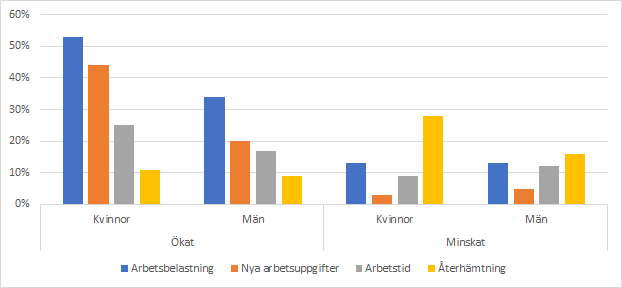 Drygt hälften av kvinnorna upplever ökad arbetsbelastning
Tre av tio har sämre möjlighet till återhämtning
Var fjärde arbetar mer och fyra av tio har fått nya arbetsuppgifter
Var fjärde kvinna anser att samarbetet med arbetskamrater förbättrats
4
[Speaker Notes: Arbetarkvinnors arbetsmiljö har påverkats mer än mäns. 

Pandemin har ökat kvinnors arbetsbelastning (K:53, M:34)
Möjligheten till återhämtning minskar för kvinnor (K:28, M:17)
En fjärdedel bland kvinnorna har fått ökad arbetstid (K:25, M:17)
Drygt 4 av 10 kvinnor har fått nya arbetsuppgifter under pandemin
Goda nyheter
Mer av bra samarbete för kvinnor under pandemin (K:24, M:17)

Personer med de lägsta såväl som de högsta lönerna har fått mest ökad arbetstid. Samtidigt svarar nästan en fjärdedel av gruppen med de lägsta inkomsterna att d]
Personalbrist, bristfällig informtion från ledning och tung arbetsmiljö präglar arbetet under pandemin
Permittering orsak för förlorad inkomst för män.
Kvinnor främst genom att de får jobba mindre. 
De allra flesta kan stanna hemma från jobbet när de är sjuka
Två av tio har gått till jobbet trots symptom 
Främsta orsaker är att man inte har råd att vara hemma och att det saknas personal
5
[Speaker Notes: Vad har du upplevt mer av under pandemin:
Kvinnor upplever fler problem än män och de upplever dem I högre utsträckning

Diagrammet visar att kvinnor i arbetaryrken i högre utsträckning än män sett ett ökat antal problem med arbetsmiljön under pandemin. Det mest akuta, som upplevs av nästan hälften av arbetarkvinnorna, är personalbrist. 
Men även ensamarbete, en ansträngd fysisk arbetsmiljö, svårigheter att hålla kontakter smittsäkra och bristfällig information från chef eller ledning har varit problem som ökat i hög utsträckning under 2020. 

Överlag är det tydligt att många av de problem som finns inom arbetaryrken, för både kvinnor och män, blivit ännu tydligare under pandemin.

14 procent har förlorat inkomst. Män pga permittering. Kvinnor främst på grund av de fått jobba mindre. Därefter permittering och egen sjukdom. Särskilt vård- och omsorg och förskola (6 av 10 kvinnor som förlorat inkomst uppger egen sjukdom)


Åtta av tio svarande uppger att de kunnat stanna hemma vid minsta symtom hemma. Kvinnor uppger i högre utsträckning än män att de kunnat stanna hemma.
De som gått till jobbet trots sjuka eller symptom anger att det blir svårt ekonomiskt att vara hemma sjuk och förlora inkomst. För personer med de lägsta lönerna är detta svar särskilt markant. Vidare förklarningar är att en inte vill belasta sina arbetskamrater eller upplever att ingen annan gör jobbet om en är borta och att det inte finns vikarier. 


Arbetare och kvinnor i synnerhet upplever i högre grad personalbrist än män. Även bristfällig eller otydlig information från chef eller ledning förekommer i större omfattning än tidigare. Likaså problem relaterat till den fysiska arbetsmiljön och ergonomin där kvinnor i högre grad än män lyfter denna problematik. Andra aspekter som de tillfrågade har upplevt mer av är svårigheten i att kontakten med tredje person såsom föräldrar, anhöriga eller patienter inte kan hållas smittsäkra. Ensamarbetet är en vidare faktor som arbetarna och i synnerhet kvinnor upplevt mer av under pandemin än innan.]
Brist på trygga jobb i dubbel bemärkelse
Särskilt tuffa arbetsmarknadskonsekvenser av krisen för kvinnor i arbetaryrken. 
Pandemistrategin "jobba hemma om du kan" har inte hjälpt arbetare. I stället avgörande om partsmodellen fungerat. 
Stora skillnader mellan hur väl skydd och arbetsmiljöarbete fungerat på olika delar av arbetsmarknaden. Skyddsombudens roll har varit viktig.
Pandemin har satt extra press på  redan tidigare eftersatta arbetsvillkor och arbetsmiljöarbete, särskilt i kvinnodominerade branscher
Kontaktyrken inte bara inom vård och omsorg. Krävs kunskap och riskbedömning bortom stereotyper och status på arbetsplatsen för verkligt skydd. 
Otillräckligt skydd på arbetet och fördjupade arbetsmiljöproblem kan leda till att arbetarkvinnor hamnar i långvarig ohälsa. En hälsoskuld har arbetats upp.
6
[Speaker Notes: Villkoren i arbetslivet för personer i arbetaryrken har förändrats under pandemin. Inte för att de arbetat hemifrån, utan tvärt om för att de inte kunnat göra det. 

Pandemin har satt extra press på det redan tidigare eftersatta och underdimensionerade systematiska arbetsmiljöarbetet i kvinnodominerade branscher. Tungt arbete, konstant personalbrist och otydligt ledarskap riskerar att få långsiktiga effekter på människors hälsa. Det finns en stor risk för en kommande hälsoskuld bland kvinnor i arbetaryrken.

 - På kort sikt går effekterna av pandeminatt se på arbetares minskade sysselsättning och ökade arbetslöshet, liksom i bristerna i möjligheten för många arbetare att kunna genomföra sitt arbete på tryggt sätt.
 -  På längre sikthandlar det om hur hårt en ökad arbetsbelastning i kombination med olika typer av arbetsmiljöproblem i pandemins efterverkningar kommer att slå mot arbetares hälsa och välmående.

Redan existerande brister I arbetsmiljö, bemanning]